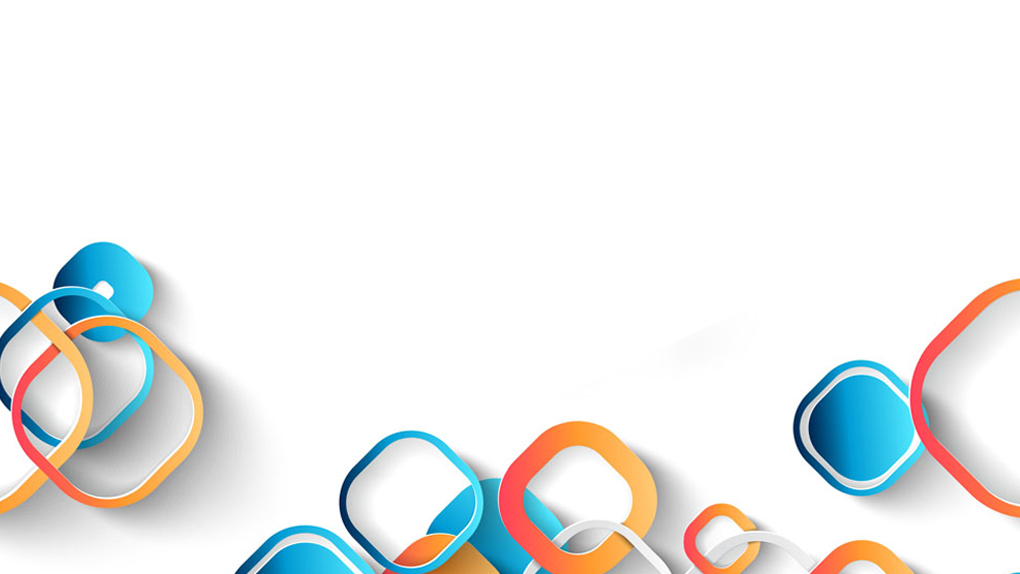 Бюджетное учреждение социального обслуживания вологодской области «КОМПЛЕКСНЫЙ ЦЕНТР СОЦИАЛЬНОГО ОБСЛУЖИВАНИЯ НАСЕЛЕНИЯ ГОРОДА ЧЕРЕПОВЦА    И ЧЕРЕПОВЕЦКОГО РАЙОНА «ЗАБОТА»
СОЦИАЛЬНаЯ ПРАКТИКА 
«БАБУШКИ И ВНУКИ»
Срок реализации:
2023-2024 год
г.Череповец, Вологодская область
Наша миссия - заботливое отношение к пожилым людям, СОДЕЙСТВИЕ ИХ САМОРЕАЛИЗАЦИИ И ЛИЧНОСТНОМУ РОСТУ, ОБЩЕНИЮ С МОЛОДЫМ ПОКОЛЕНИЕМ
153
Зона внимания
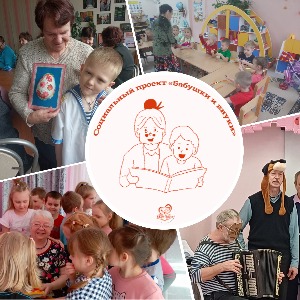 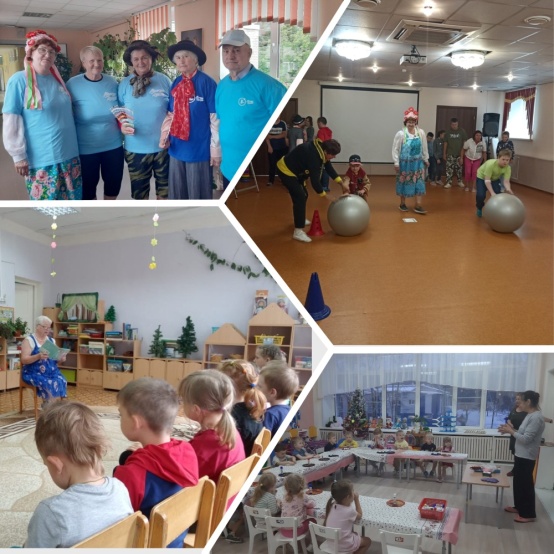 различных мероприятия провели «серебряные волонтеры»
Пожилые люди и дети г. Череповца и Череповецкого района
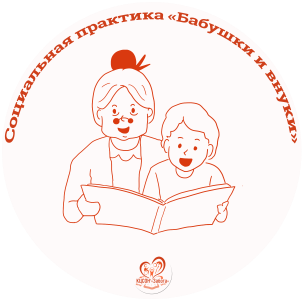 100%
100%
«серебряных волонтеров» отмечают, что жизнь стала более активной
положительных отзывов от участников
11 волонтеров
28 волонтеров
47 волонтеров
2019
2023
2024
Забота в каждом из нас!
ПРАКТИКА НАПРАВЛЕНА
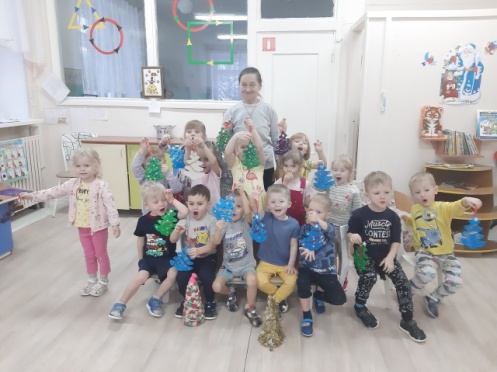 ГРАЖДАНАМ СТАРШЕГО ВОЗРАСТА
Расширение круга общения
Саморазвитие и личностный рост
Возможность для добрых дел
Реализация себя и своей душевной теплоты
Участие в общественно-полезной деятельности
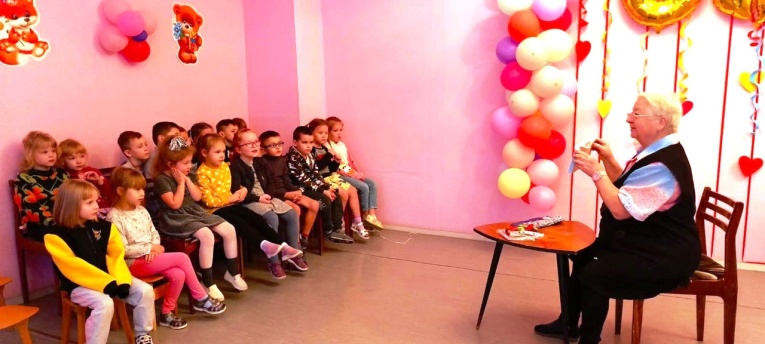 ДЕТЯМ
Расширение кругозора
Развитие творческих способностей
Формирование любви и уважения к пожилым
Адаптация дошкольников  в социуме
КЛЮЧЕВЫЕ ПРОБЛЕМЫ
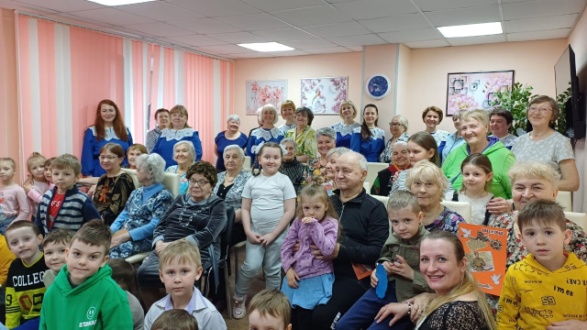 Проблема соучастия взрослого в жизни ребенка
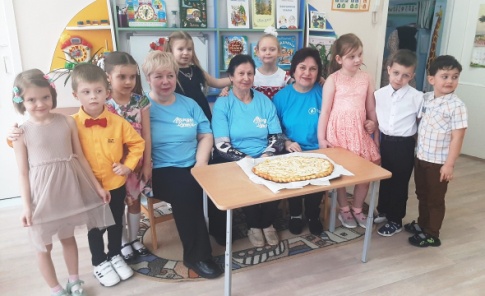 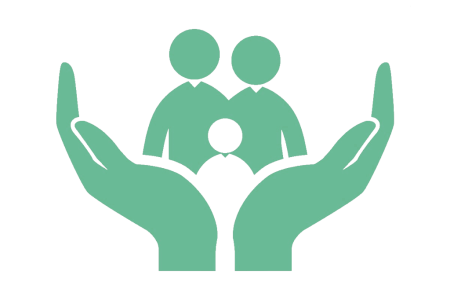 Недостаток общения детей
со старшим поколением
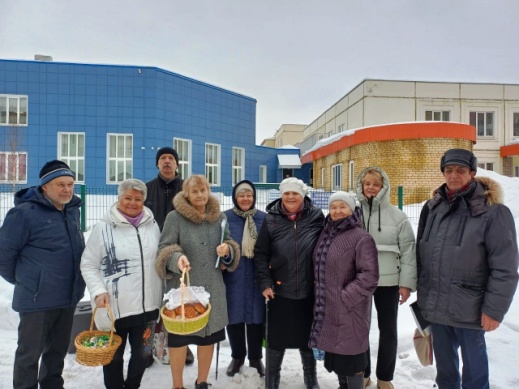 Повышение социальной активности старшего поколения в воспитании детей
Направления МЕРОПРИЯТИй «СЕРЕБРЯНЫХ ВОЛОНТЕРОВ»
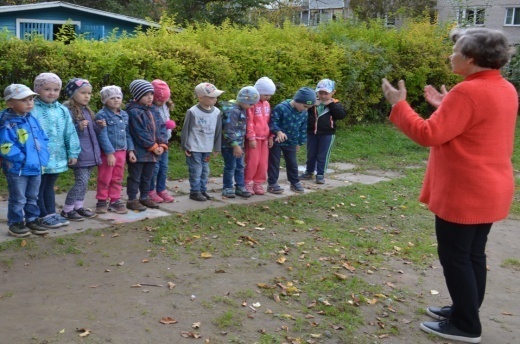 СПОРТИВНО-ОЗДОРОВИТЕЛЬНЫЕ МЕРОПРИЯТИЯ
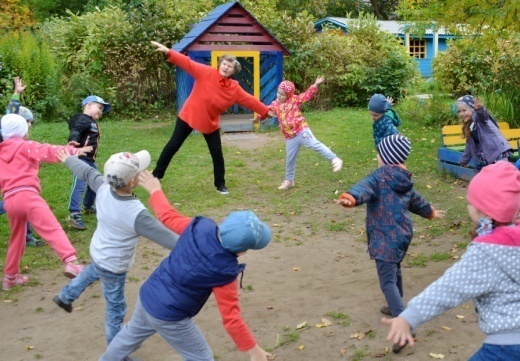 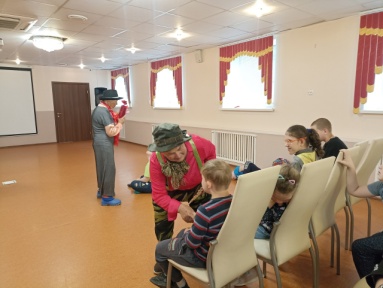 КОНЦЕРТЫ 
И ПРАЗДНИКИ
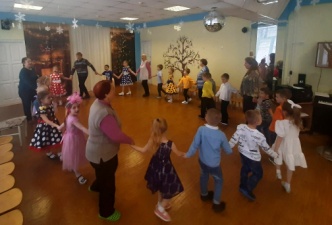 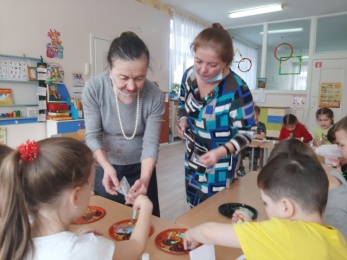 ВИДЕО-ИСТОРИИ
МАСТЕР-КЛАССЫ 
И АКЦИИ
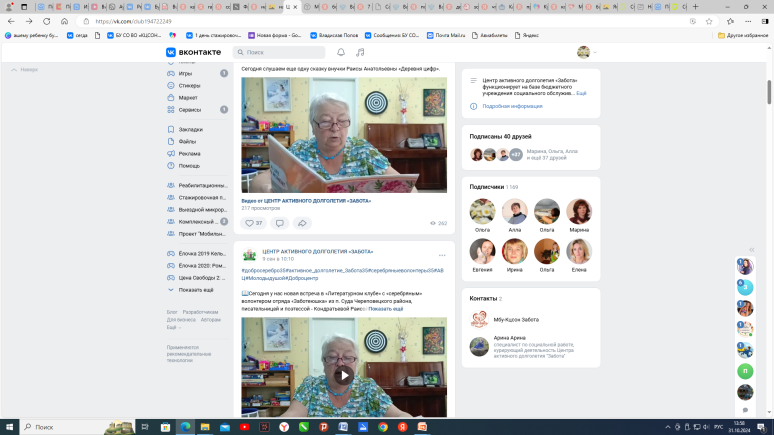 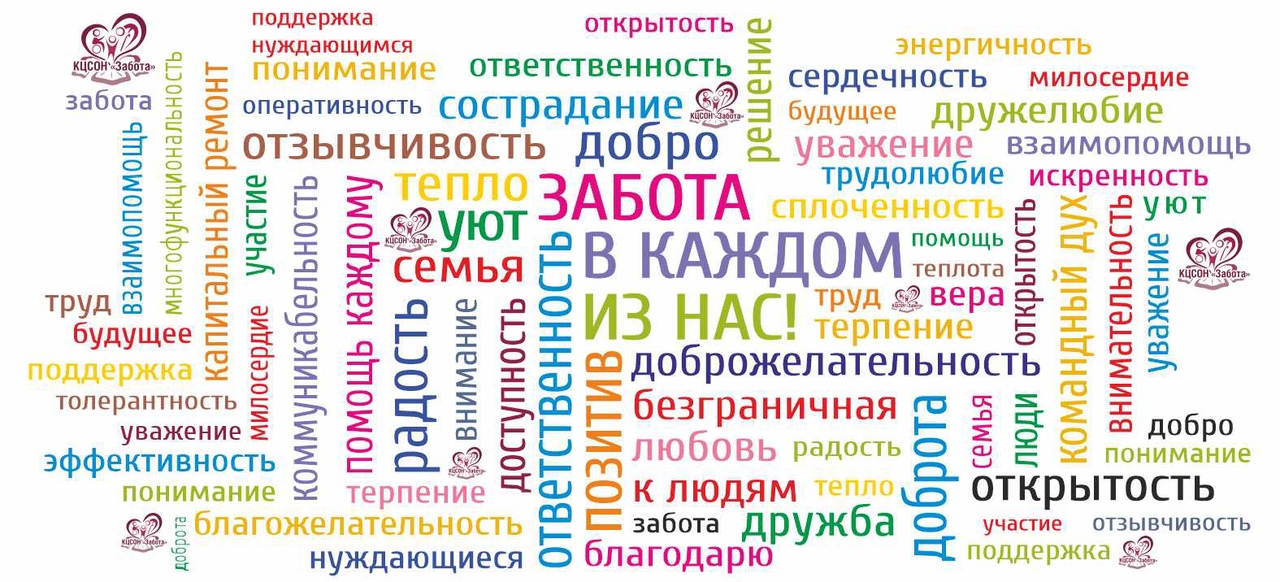 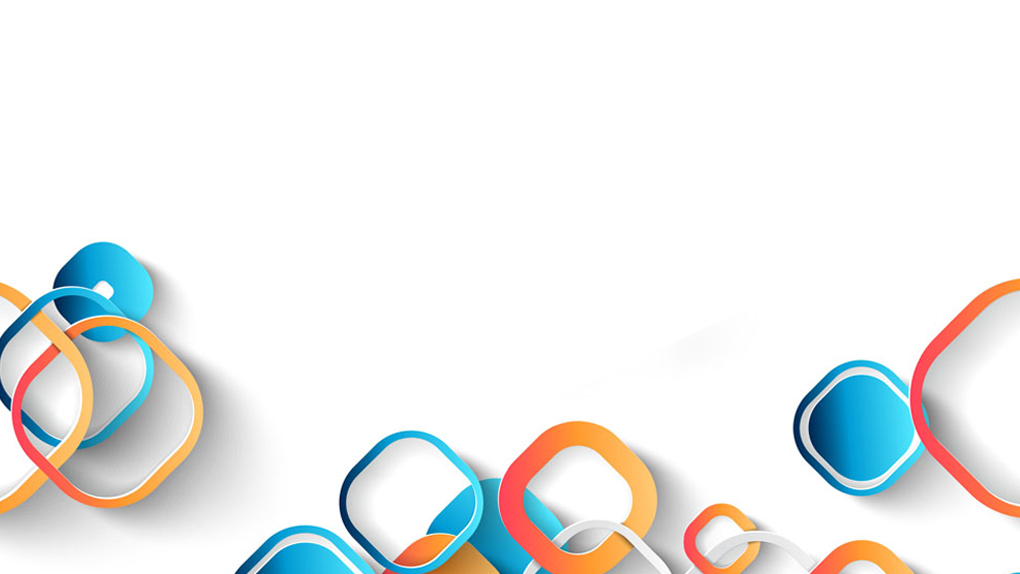 КОНТАКТЫ
8 (8202) 26-34-88
zabota-cher@kcson.gov35.ru
zabota.gov35.ru
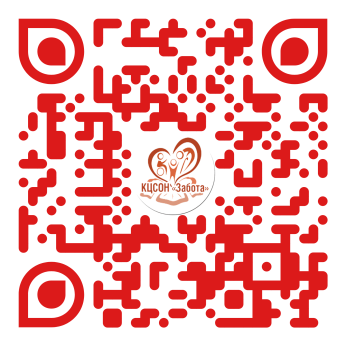 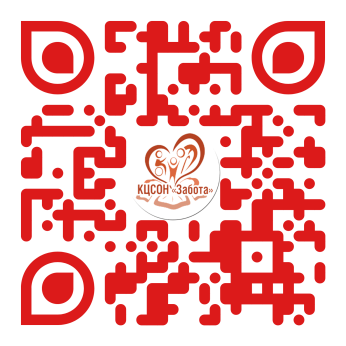